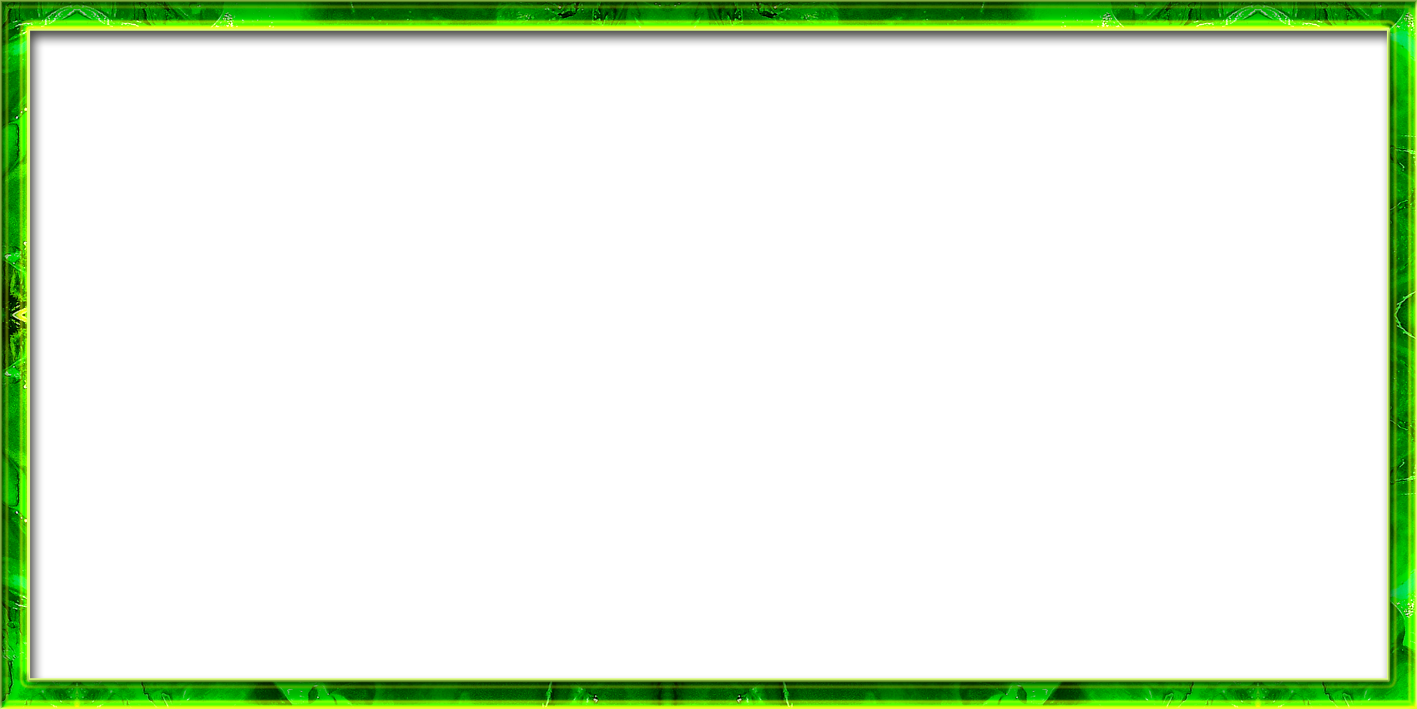 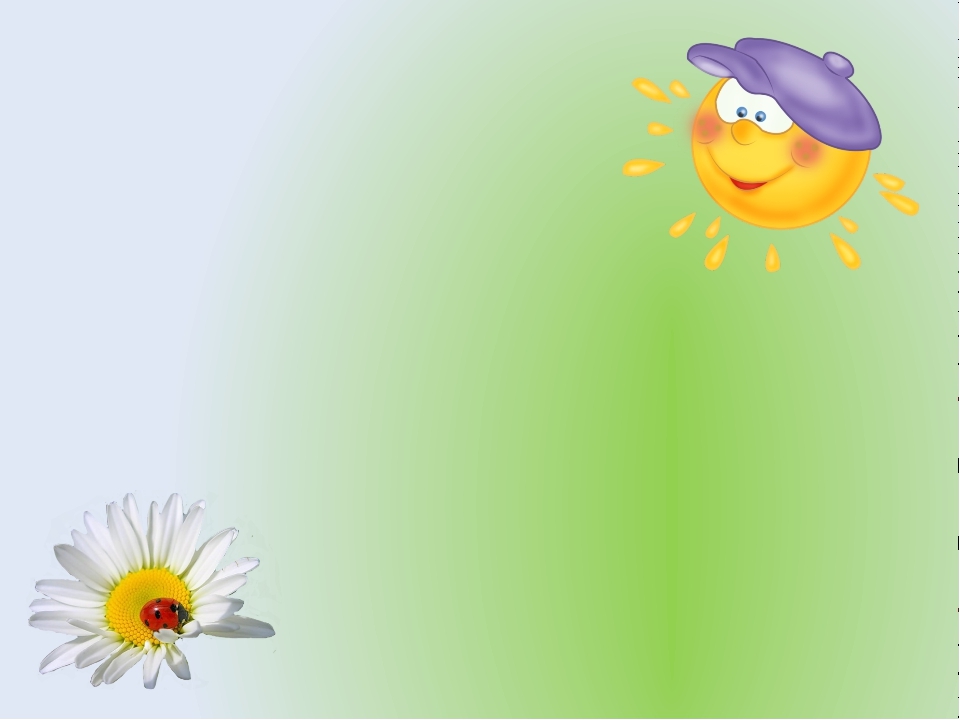 МБДОУИЛ детский сад «Улыбка»
Обобщение опыта работы по теме: «ИСПОЛЬЗОВАНИЕ ЗДОРОВЬЕСБЕРЕГАЮЩИХ ТЕХНОЛОГИЙ  
В   КОРРЕКЦИОННО-РАЗВИВАЮЩЕЙ   РАБОТЕ
УЧИТЕЛЯ-ЛОГОПЕДА
С   ДЕТЬМИ   ДОШКОЛЬНОГО ВОЗРАСТА»
Учитель- логопед Букина Е.Ю
2022г
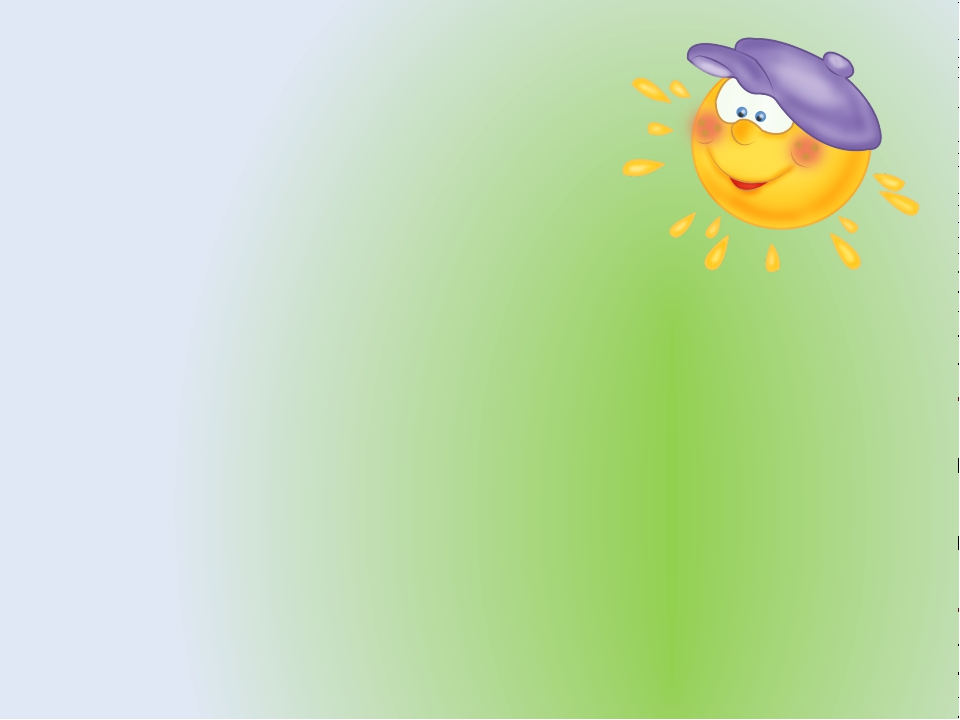 Здоровьесберегающая технология – это система мер, 
включающая взаимосвязь и взаимодействие всех 
факторов образовательной среды, направленных 
на сохранение здоровья ребенка на всех этапах его 
обучения и развития. 
Цель здоровьесберегающих технологий – обеспечить дошкольнику возможность сохранения здоровья, сформировать у него необходимые знания, умения и навыки  по здоровому образу жизни, научить использовать полученные знания в повседневной жизни.
 Основные задачи здоровьесберегающих технологий в дошкольном образовании по ФГОС:
• сохранение уровня здоровья и подбор пошагового увеличения уровня здоровья воспитанников;
• создание обстановки для комплексного психофизиологического развития ребёнка; 
• обеспечение комфортных условий жизни на протяжении всего времени нахождения ребёнка в детском саду.
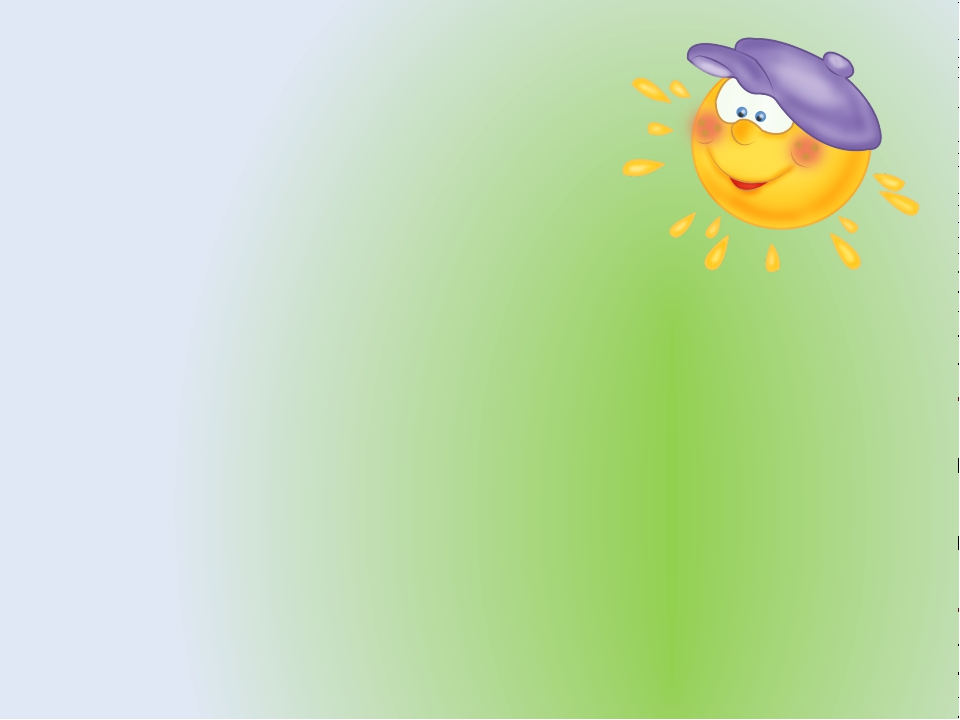 ПРИНЦИПЫ «ЗДОРОВЬЕСБЕРЕГАЮЩИХ   ТЕХНОЛОГИЙ»
принцип «Не навреди! »;
принцип сознательности и активности;
принцип непрерывности здоровьесберегающего процесса;
принцип систематичности и последовательности;
принцип доступности и индивидуальности;
принцип всестороннего и гармоничного развития   личности;
принцип системного чередования нагрузок и отдыха;
принцип постепенно наращивания оздоровительных воздействий;
принцип возрастной адекватности здоровьесберегающего процесса.
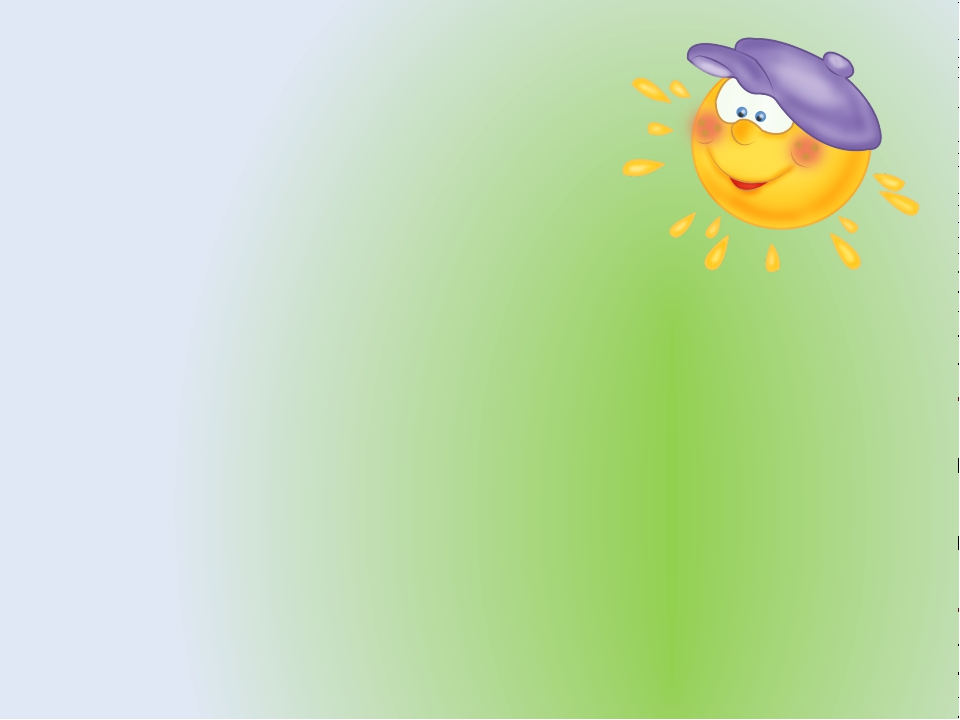 Модель использования 
здоровьесберегающих технологий в ДОУ
Музыкальный 
руководитель
Совместная работа
по использованию здоровьесберегающих технологий                    всех педагогов ДОУ
Учитель-
логопед
Воспитатели
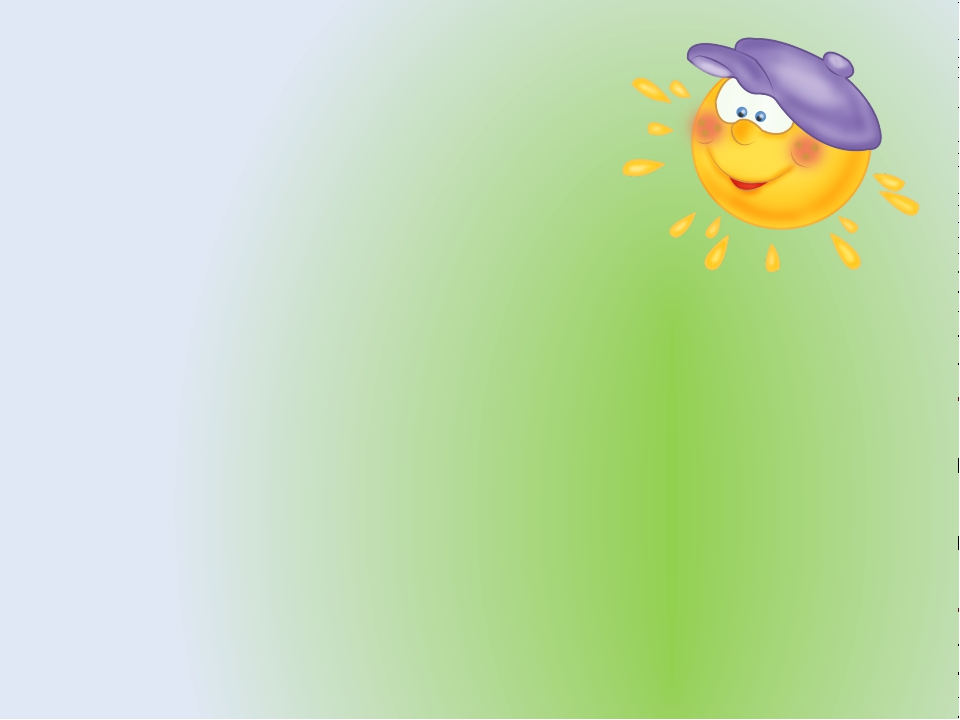 Виды  здоровьесберегающих    технологий
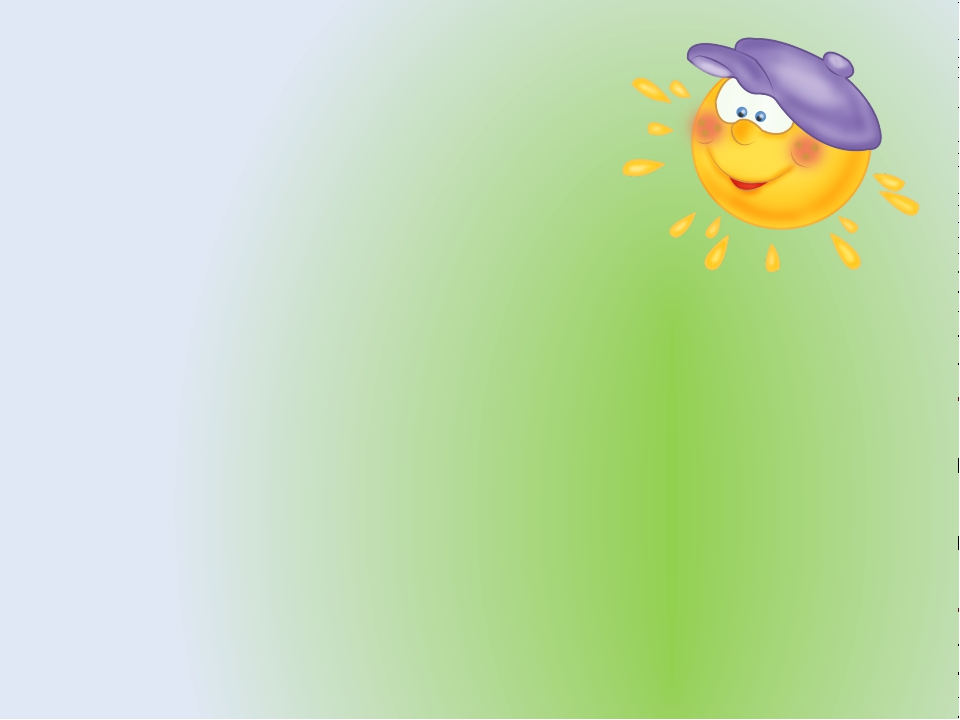 Организация коррекционно-развивающей работы с использованием здоровьесберегающих технологий
Организация ООД с детьми с использованием здоровьесберегающих технологий
Накопление практического материала
Ознакомление педагогов ДОУ и родителей с комплексом оздоровительных мероприятий
Работа с родителями (консультации, практикумы, беседы)
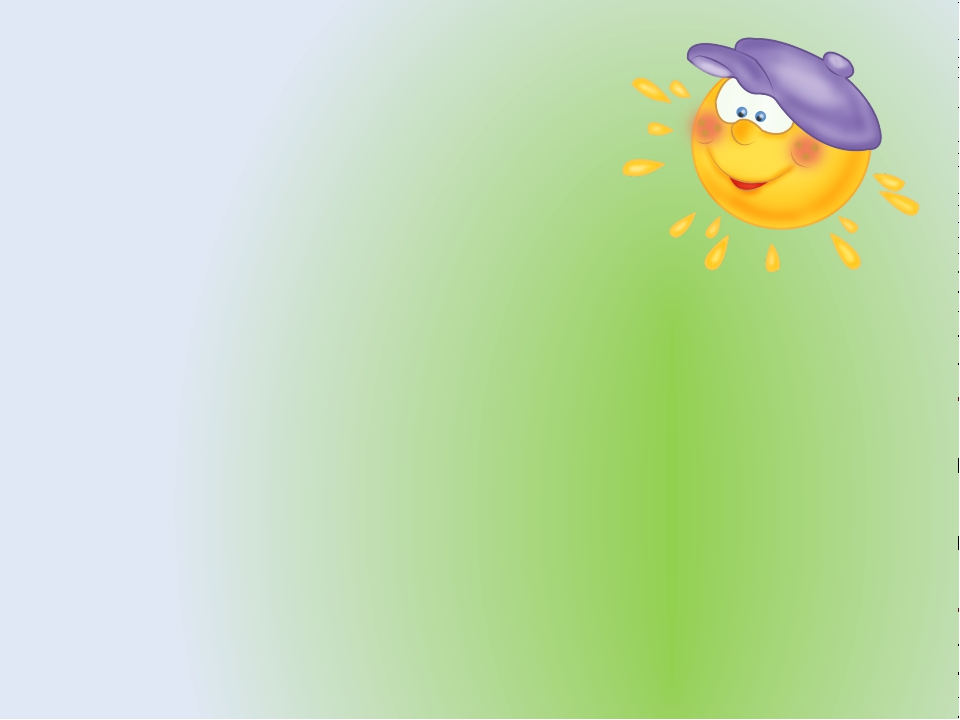 Здоровьесберегающие   технологии
Артикуляционная гимнастика
Дыхательная гимнастика
Пальчиковая гимнастика
Психогимнастика
Зрительная гимнастика
Развитие общей моторики
Кинезеологические упражнения
Самомассаж
Развитие мелкой моторики
Физминутки
Релаксация
Логоритмика
Биоэнергопластика
Пескотерапия
Сказкотерапия
Мнемотехника
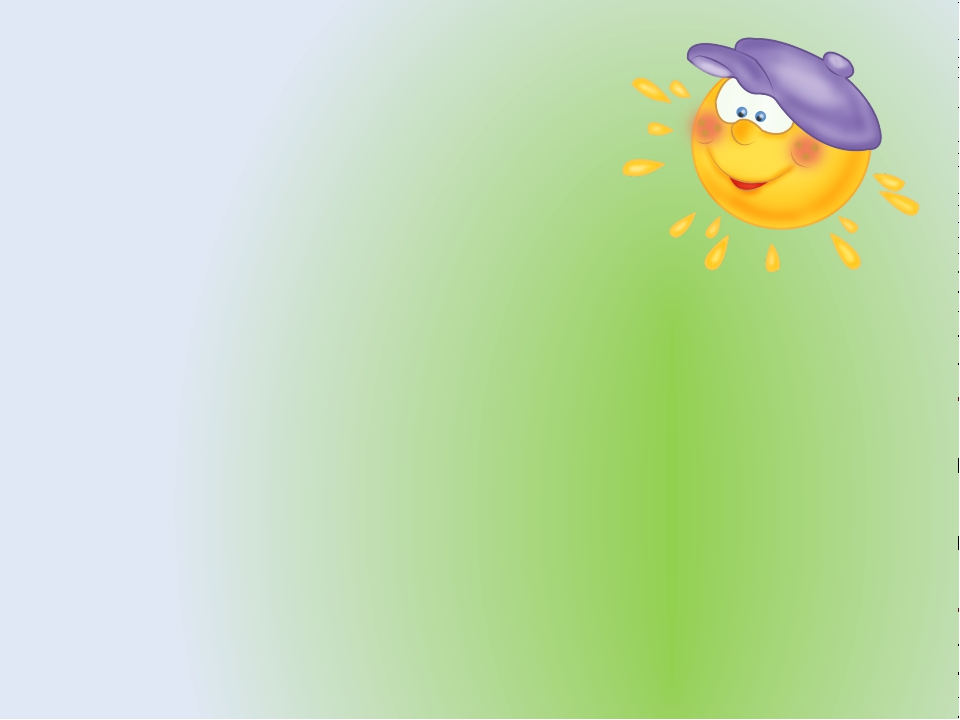 Развитие мелкой моторики
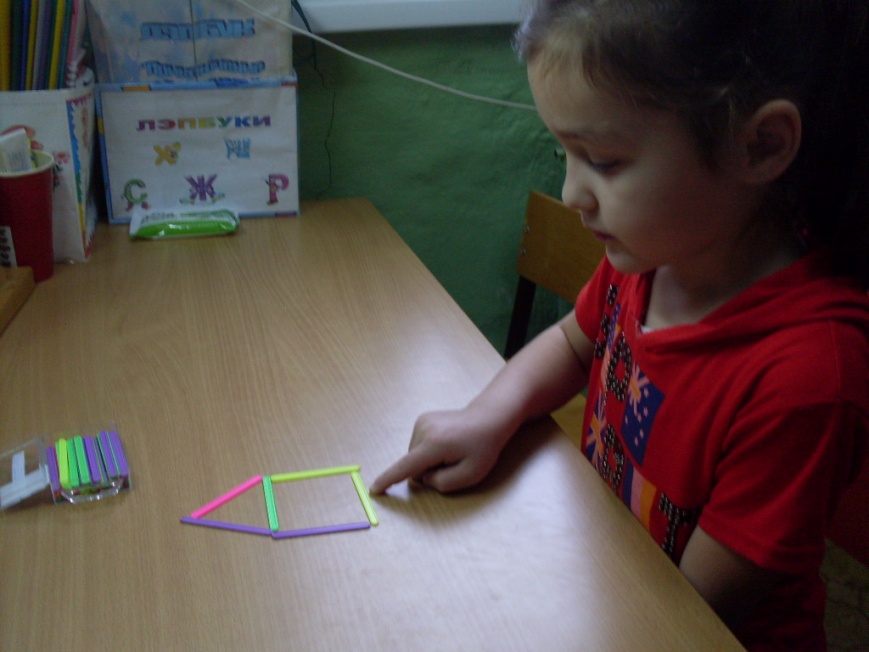 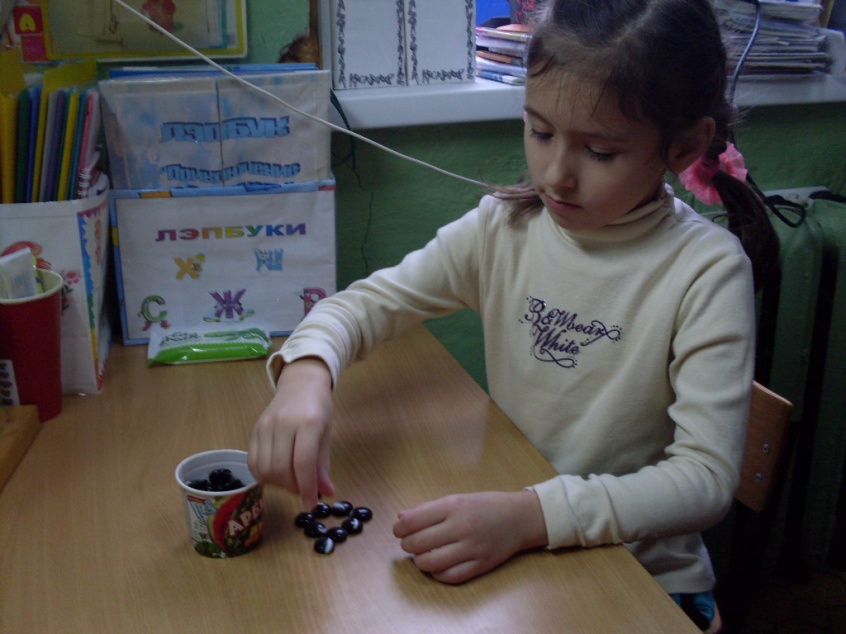 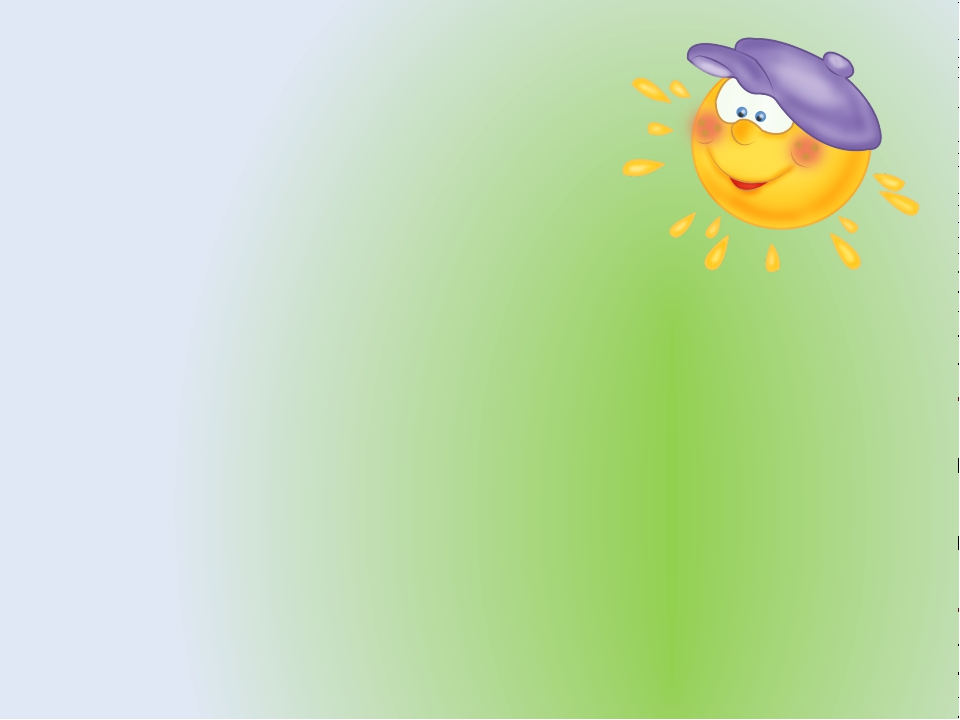 Пальчиковая гимнастика
- пальчиковые игры с мелкими предметами;
- пальчиковые игры со скороговорками; 
- пальчиковые игры со стихами; 
- пальчиковая гимнастика; 
- пальчиковый алфавит; 
- пальчиковый театр;
- театр теней.
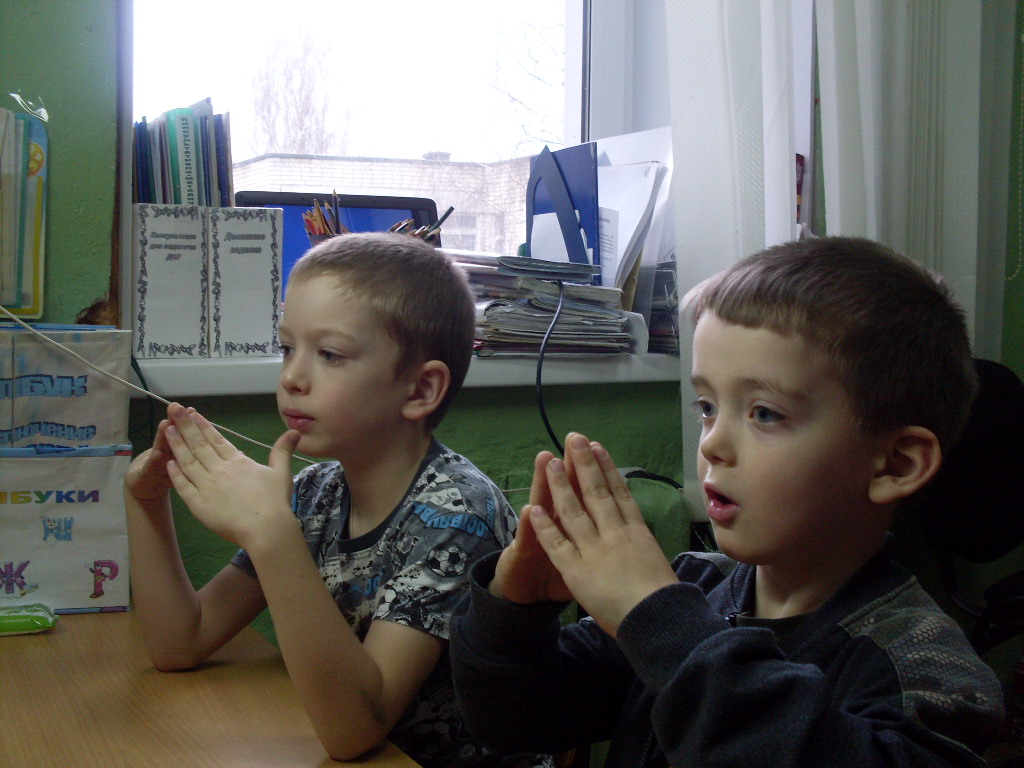 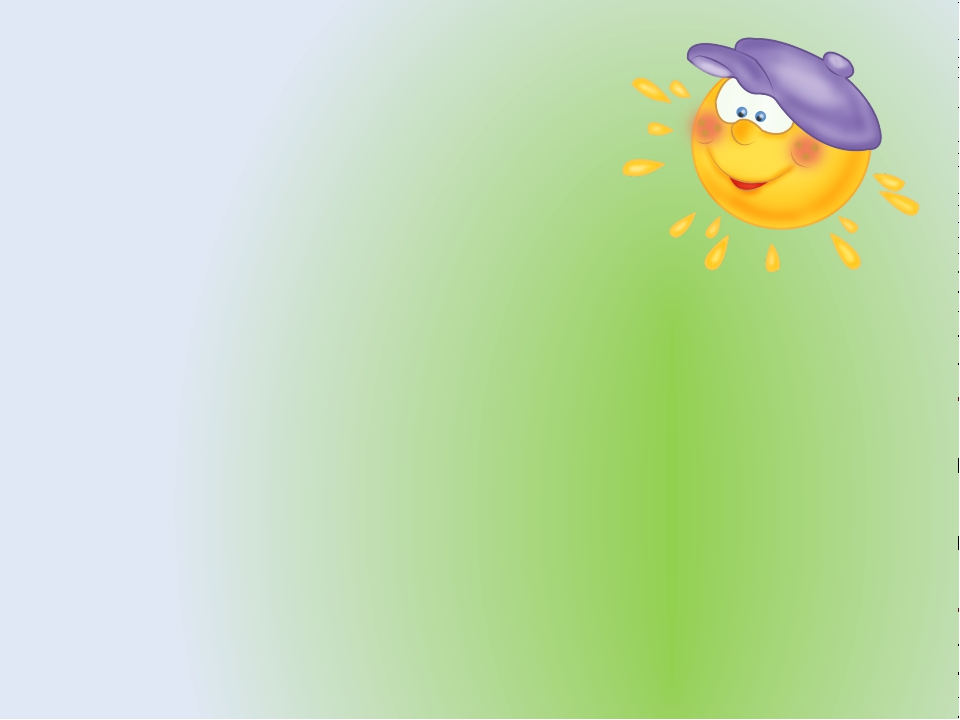 Артикуляционная
гимнастика
Упражнения артикуляционной гимнастики развивают гибкость и подвижность артикуляционного аппарата, необходимую для коррекции звукопроизношения.
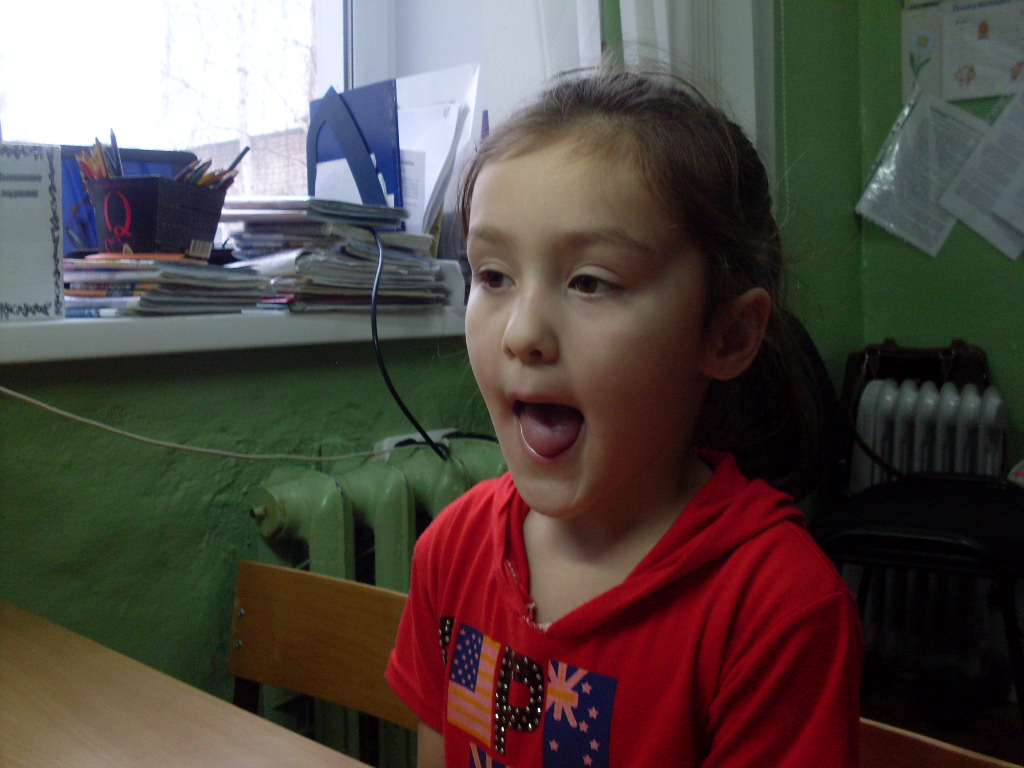 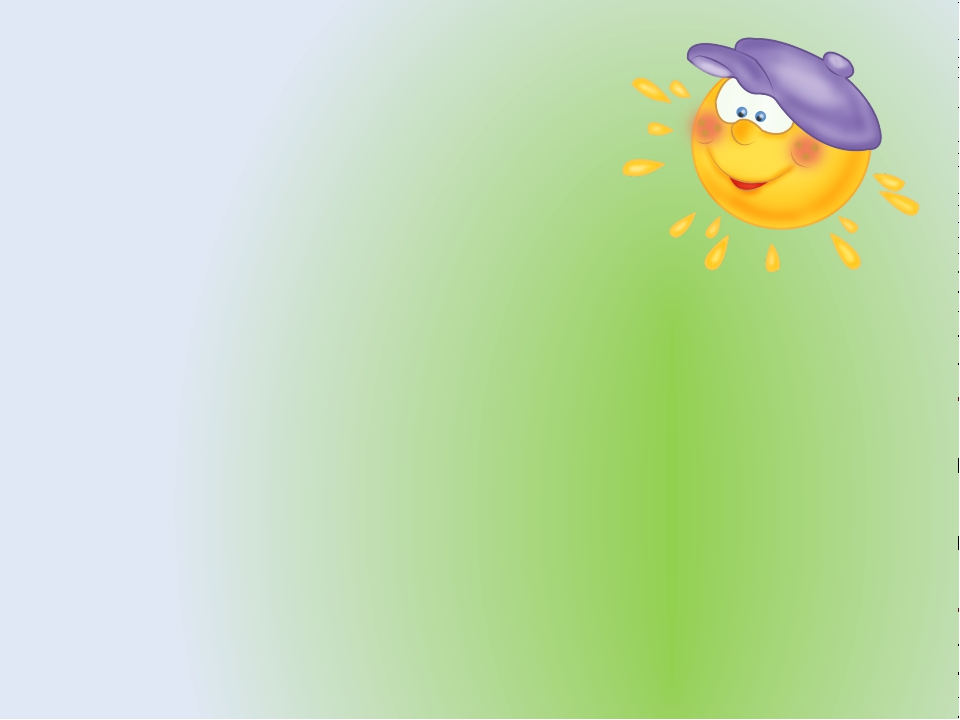 Дыхательная гимнастика
Дыхательные упражнения развивают продолжительный, равномерный выдох, формируют сильную воздушную струю, тренируют ситуативную фразовую речь.
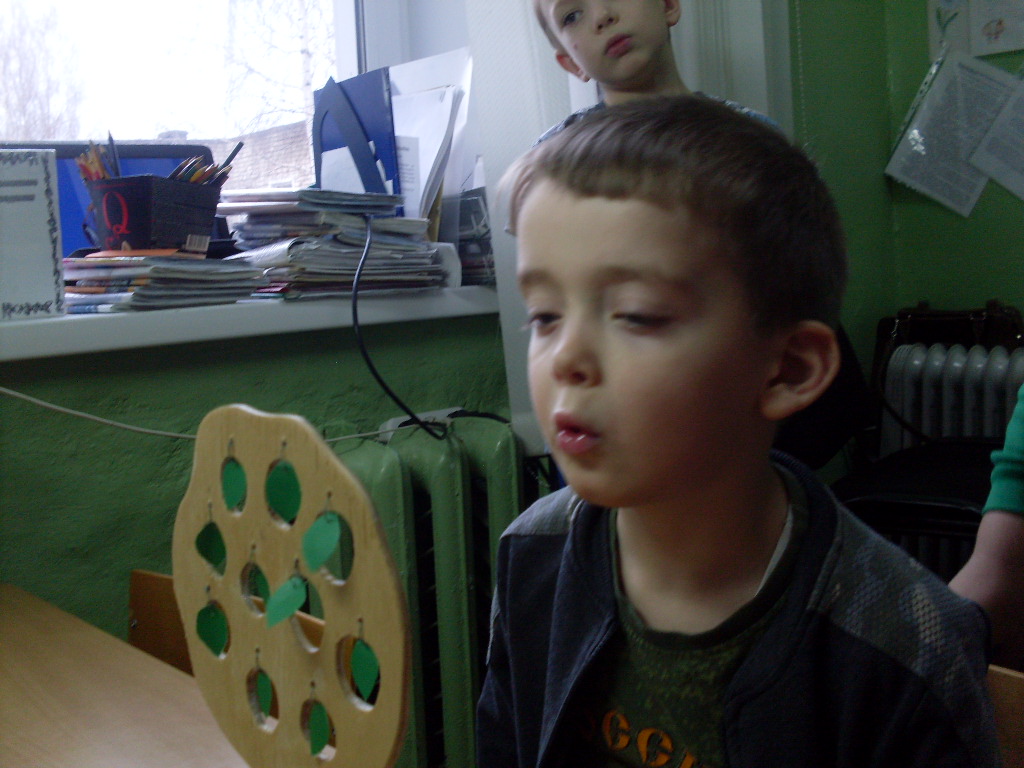 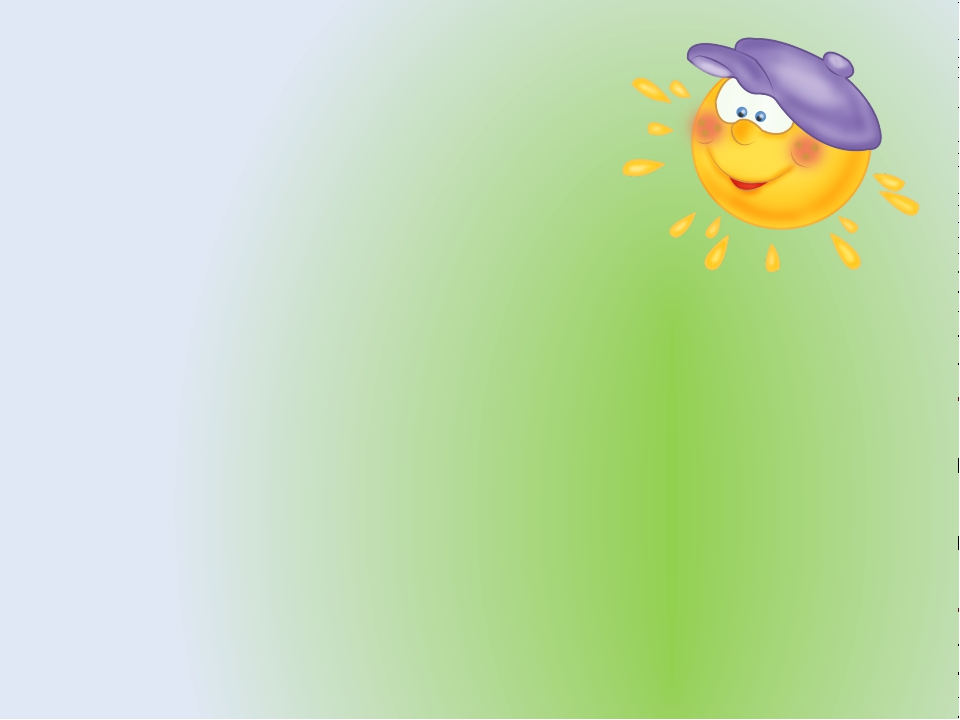 Физминутки
Использование физминуток направлено на нормализацию мышечного тонуса, исправление неправильных поз, запоминание серии двигательных актов, воспитание быстроты реакции на словесные инструкции.
Пескотерапия
Пескотерапия (sand-play) — игра с песком как способ развития ребенка.
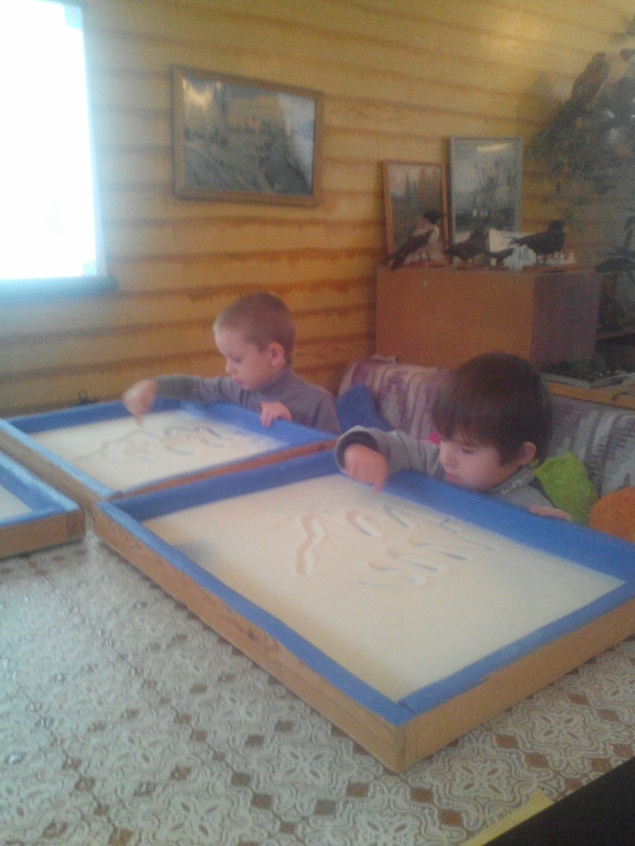 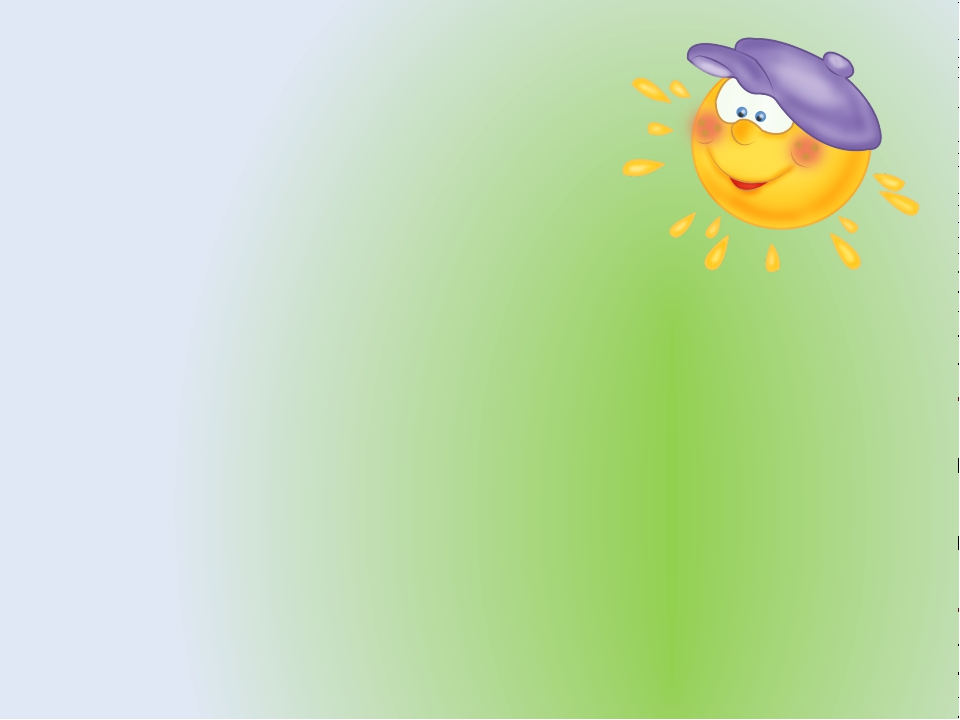 Массаж кистей рук 
с помощью шарика Су-Джок
Су Джок терапия - это стимуляция высокоактивных точек соответствия всем органам и системам, расположенных на пальцах рук и стопах при помощи различных приспособлений (шарики, массажные мячики, грецкие орехи, колючие валики).
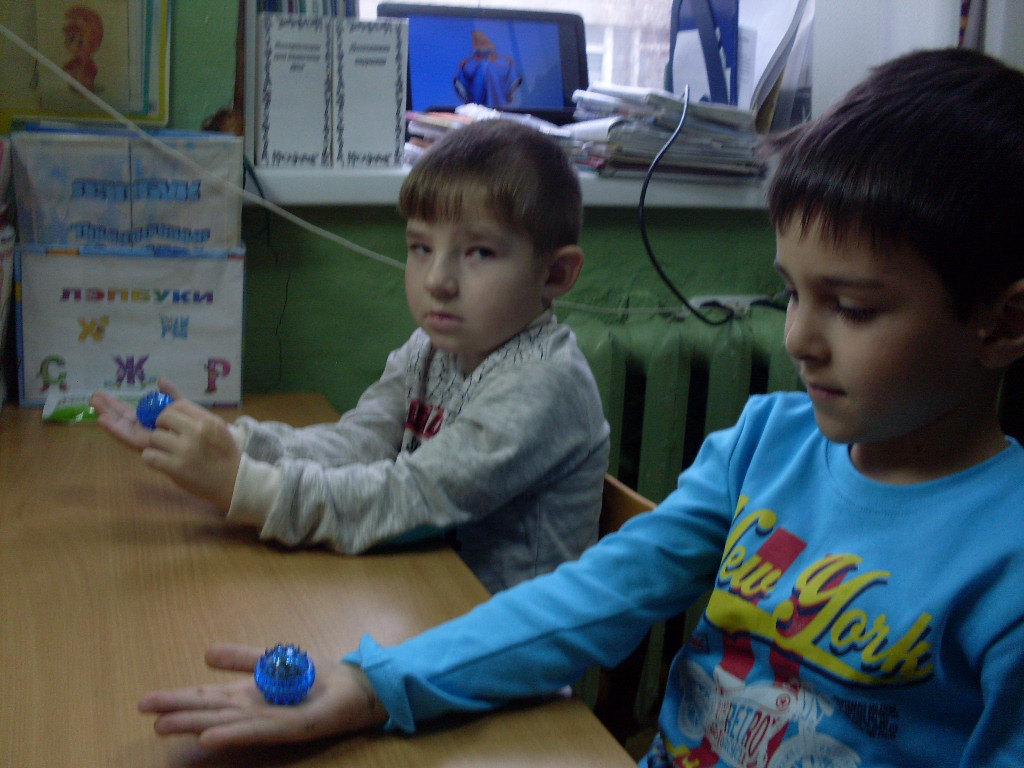 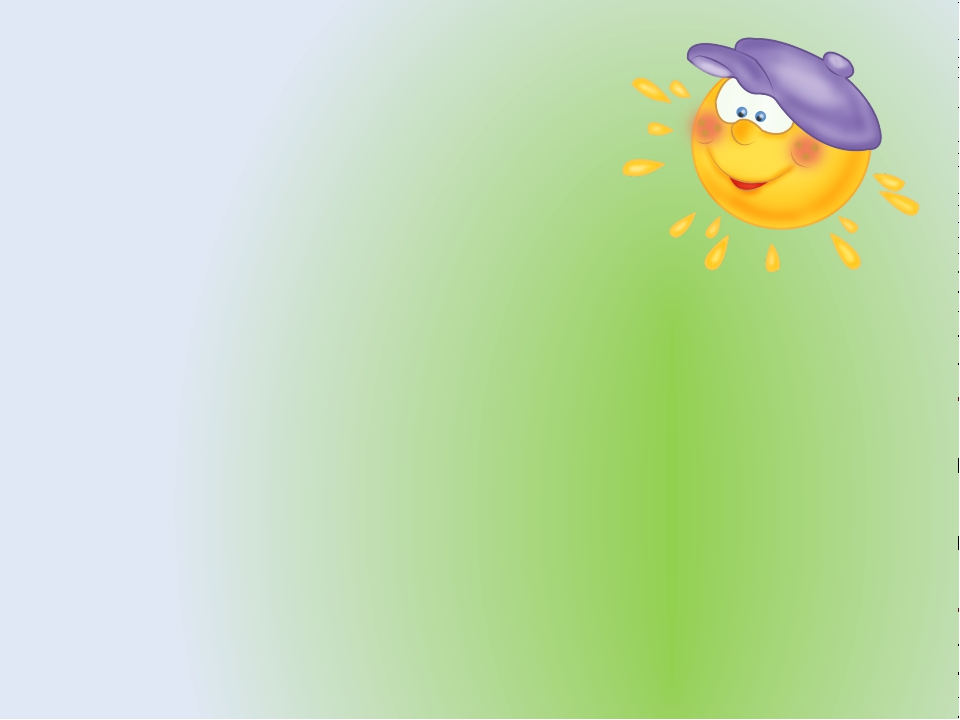 Логопедическая ритмика
это метод преодоления речевых нарушений путем развития двигательной сферы в сочетании со словом и музыкой.
Биоэнергопластика
это содружественное взаимодействие руки и языка. Совместные движения руки и артикуляционного аппарата, если они пластичны, раскрепощены и свободны, помогают активизировать естественное распределение биоэнергии в организме.
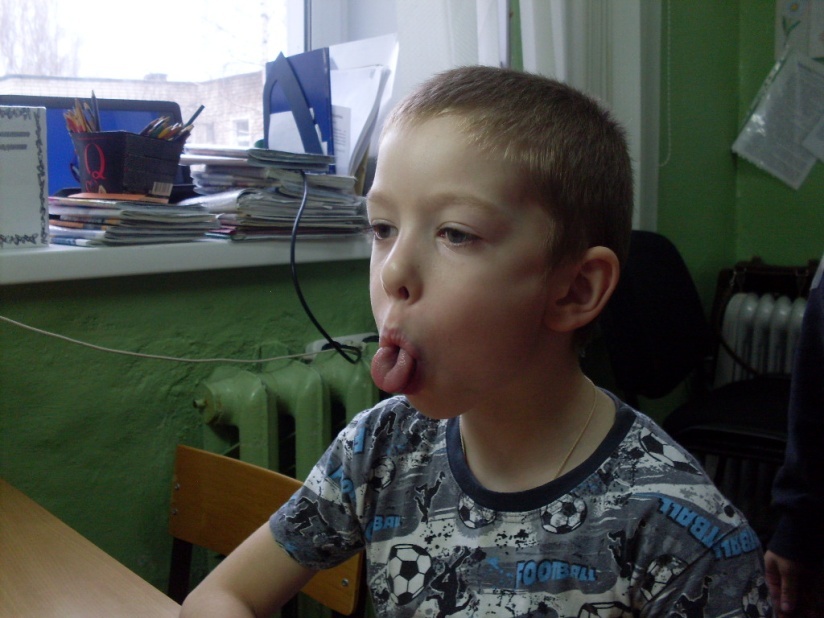 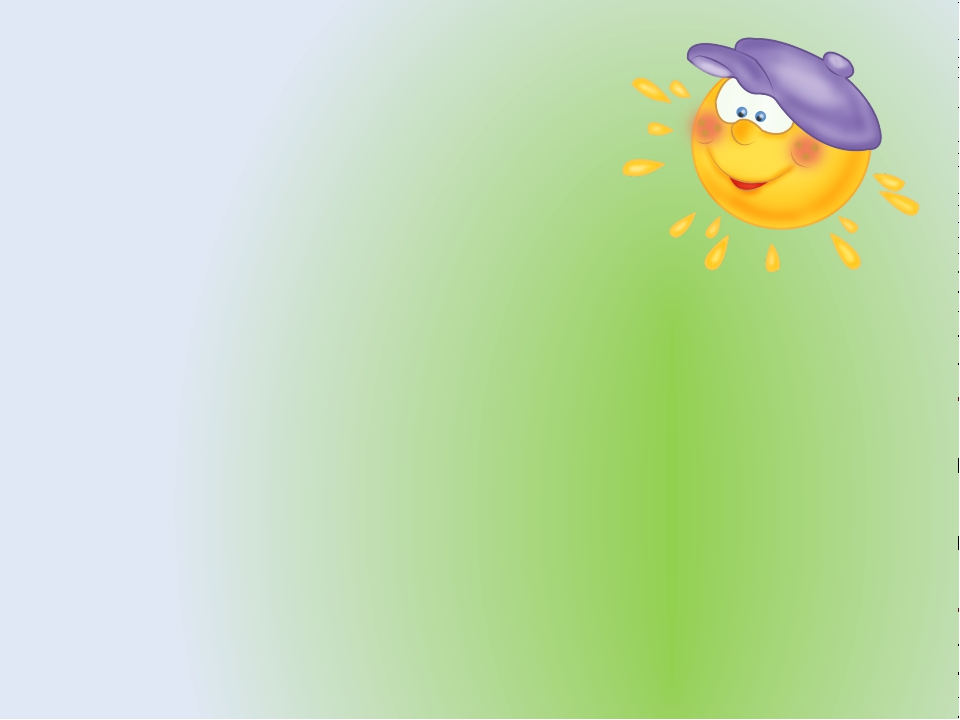 Таким образом, рассмотрев множество приёмов и методов
 по здоровьесбережению и примнению их в практической
 деятельности, можно  сделать вывод,  что  использование
 здоровьесберегающих технологий в коррекционной работе с дошкольниками даёт положительные результаты:- снижение уровня заболеваемости;- повышение работоспособности, выносливости;- развитие психических процессов;- улучшение зрения;- формирование двигательных умений и навыков, правильной осанки;- развитие общей и мелкой моторики,- повышение речевой активности;- увеличение уровня социальной адаптации.
Применение элементов педагогики оздоровления способствуют личностному, интеллектуальному и речевому развитию ребёнка.
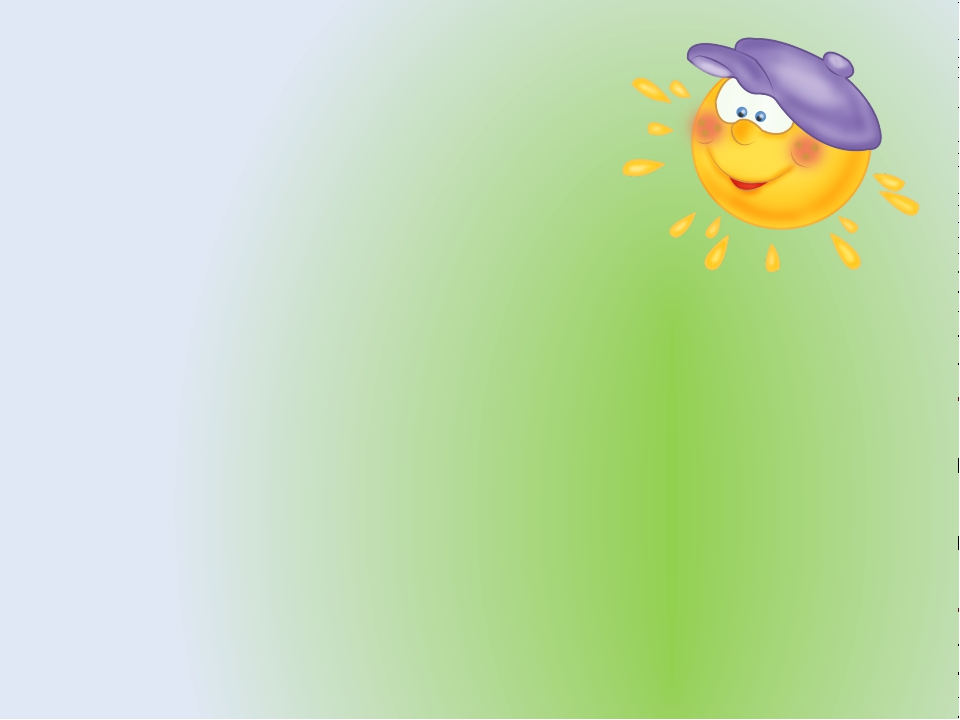 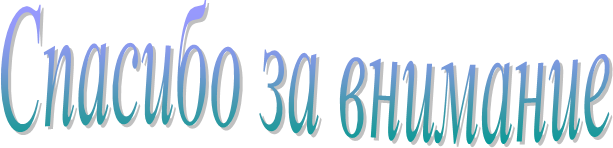